S,t-diagrammen rennen
(WND dec 2024)
Opdracht: S,t-diagrammen rennen met Coach
Verdeel de klas in 3 teams.
Sluit de Ultrasone afstandsensor aan en richt deze horizontaal.
Een persoon van team 1 krijgt een s,t-diagram uit de ppt te zien en heeft daarna 10 seconden om dit diagram te “rennen”. De docent start de metingen en verwijdert steeds de oude metingen.
Klopt het diagram dan heeft het team 1 punt. Daarna aan team 2 de beurt, enz tot alle 12 de diagrammen zijn gedaan.
Bespreek tussendoor de vorm van kromme lijnen (versnellen en vertragen) in het s,t-diagram en dat de helling voor de snelheid staat:  v = ∆S / ∆t
Have fun!
1. Ren dit S,t-diagram:
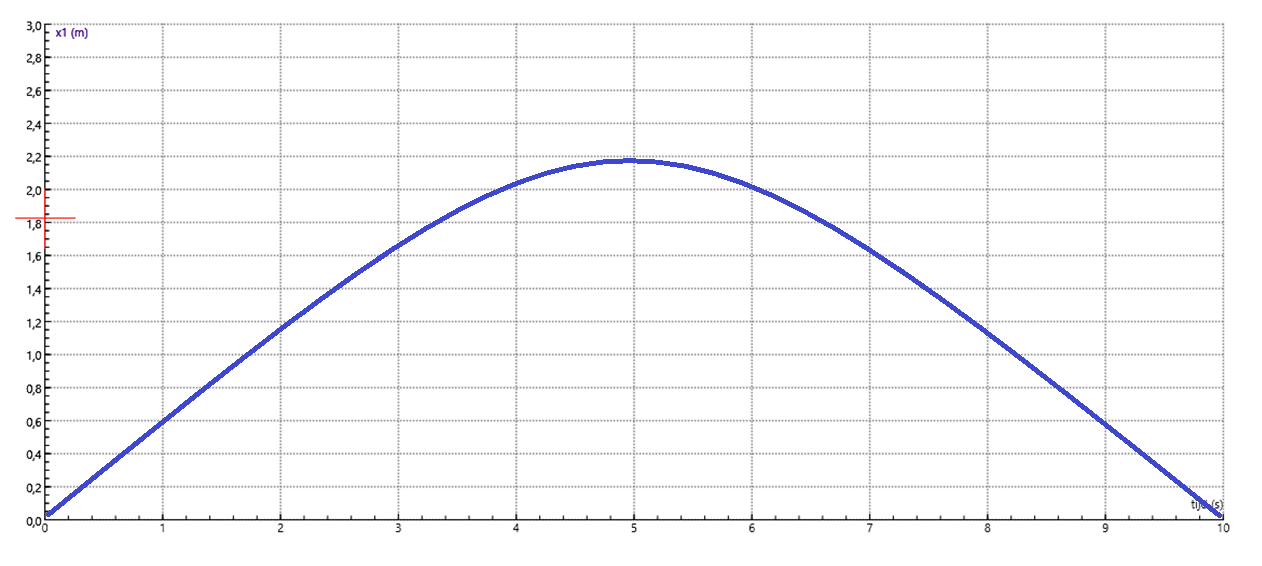 2. Ren dit S,t-diagram:
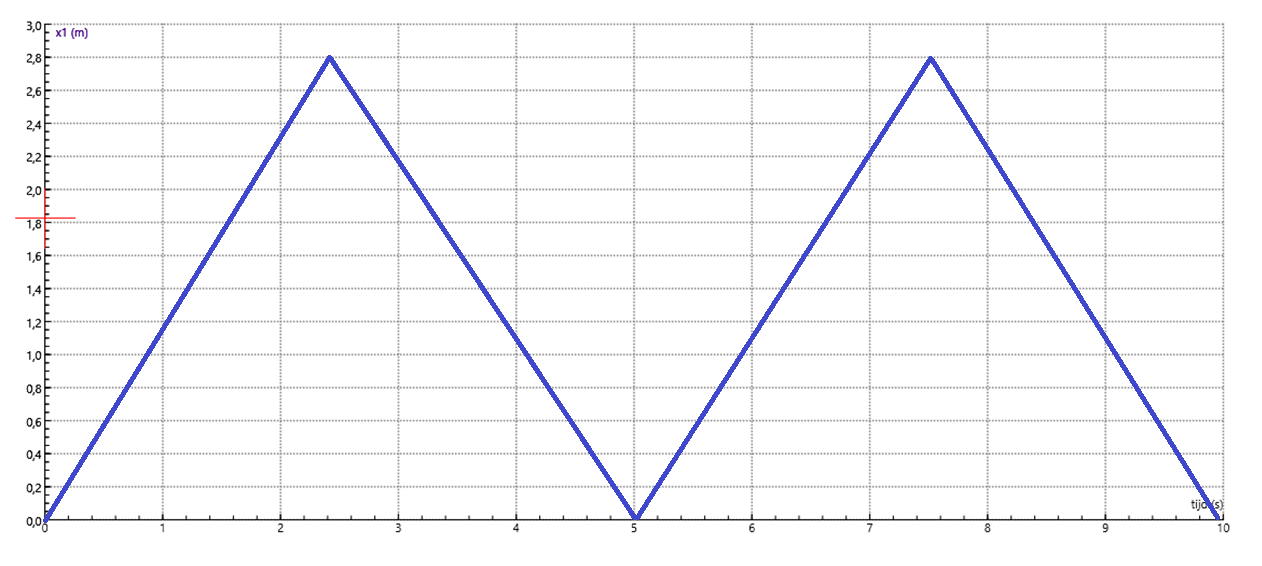 3. Ren dit S,t-diagram:
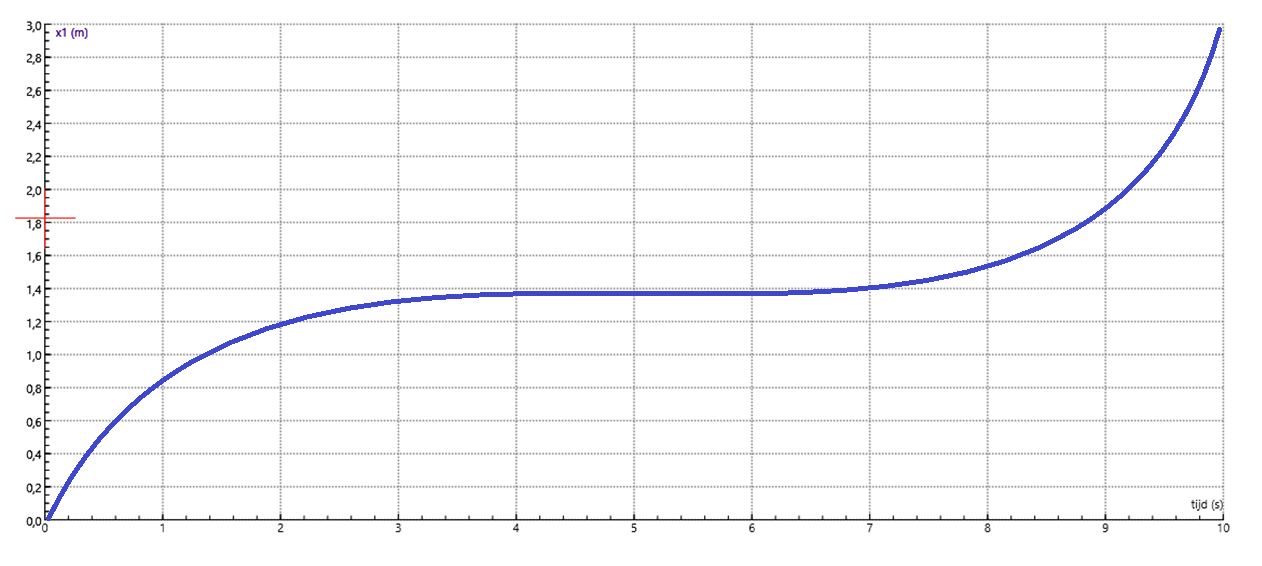 Nabespreken:
Raaklijn in S,t-diagram is gelijk aan de snelheid:
Snelheid:  v = ∆S / ∆t
* Bijv. De snelheid op t=2,0 s hieronder: v = ∆S / ∆t = 2,3/9,3 = 0,25 m/s
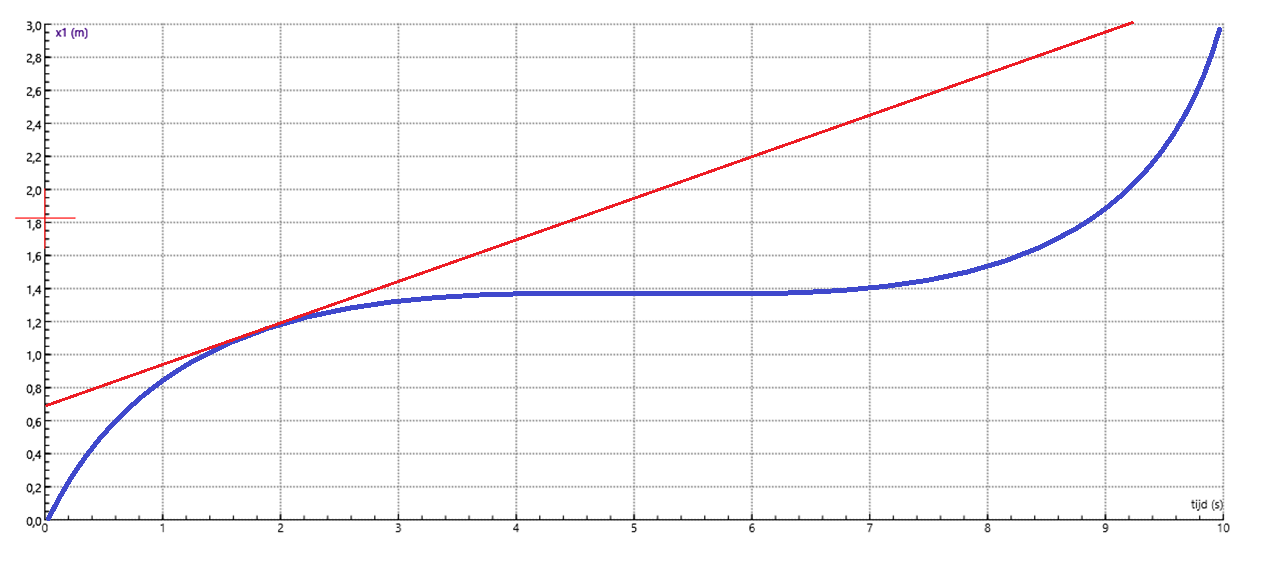 4. Je ziet hier een v,t-diagram. Ren het S,t-diagram. Begin op S=0 m.
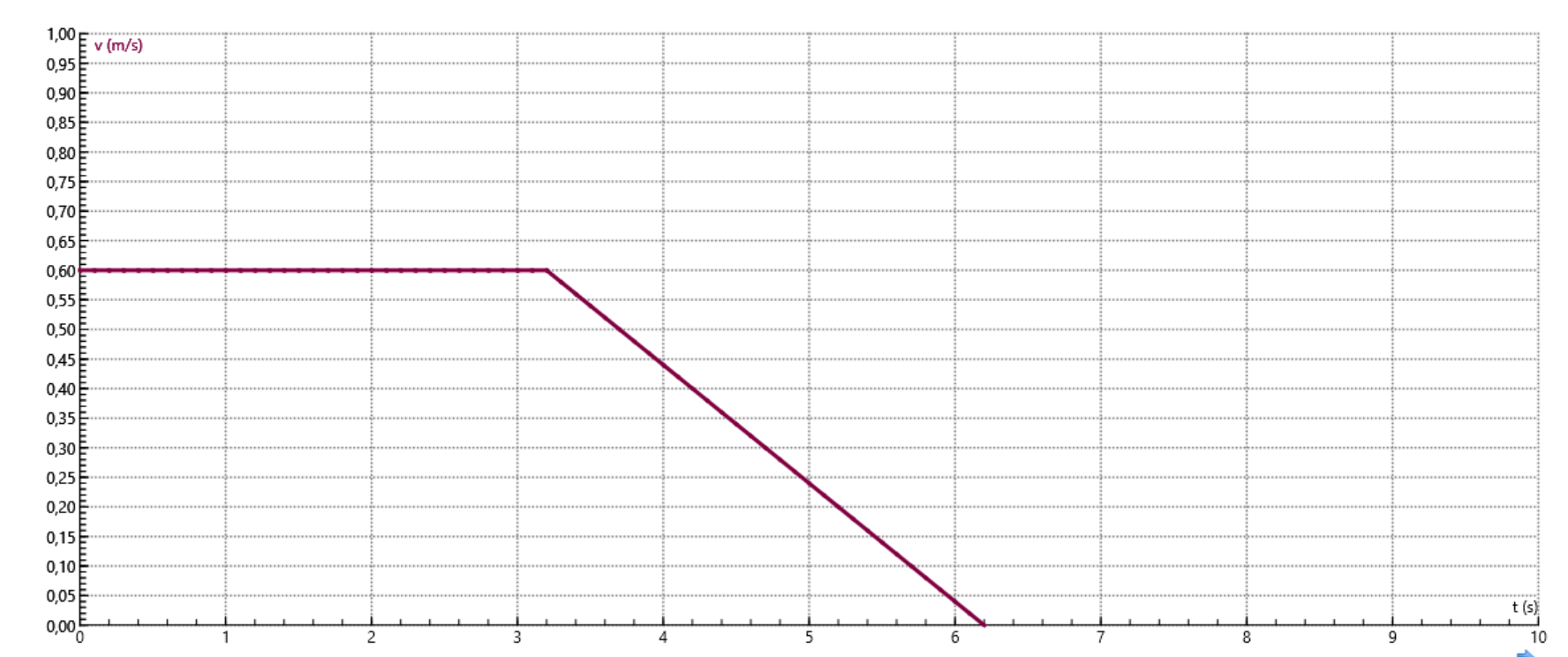 4. S,t-diagram Reactieafstand+Remweg
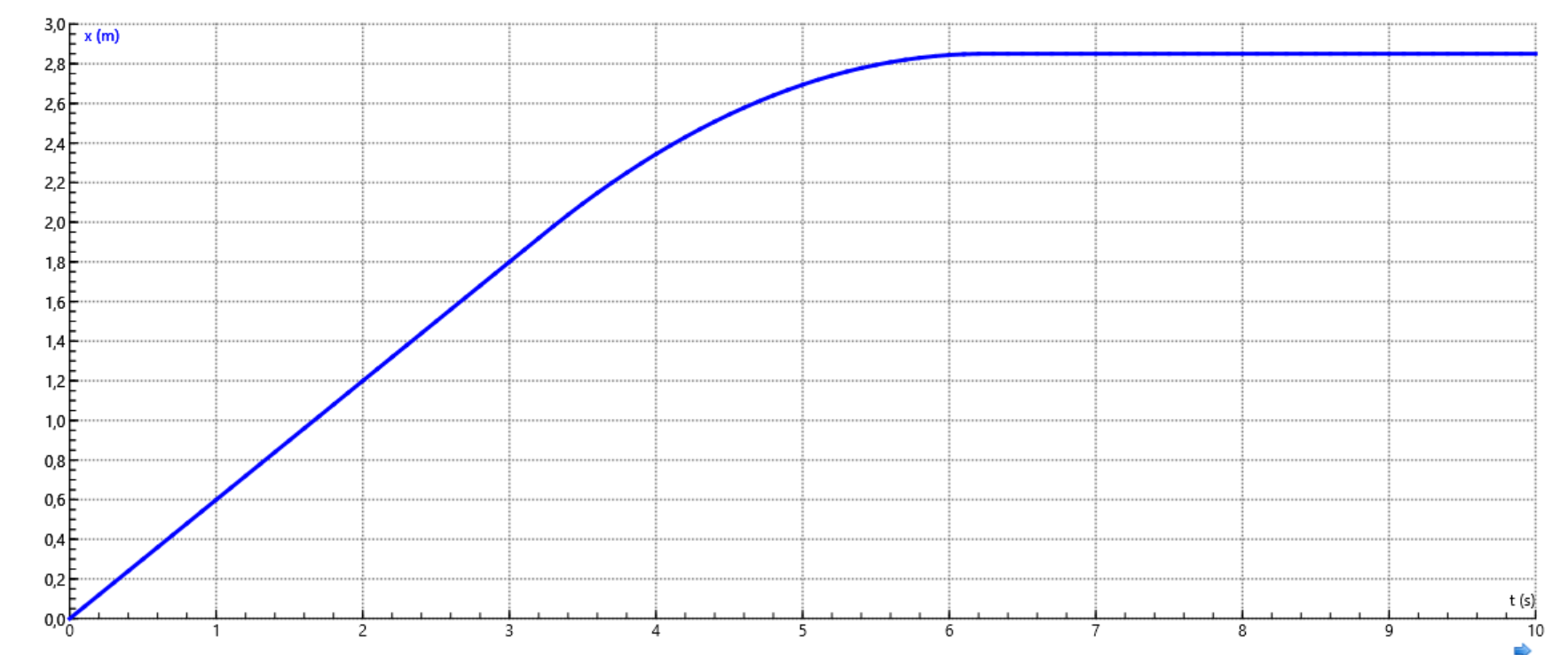 5. Je ziet hier een v,t-diagram. Ren het S,t-diagram. Begin op S=0 m.
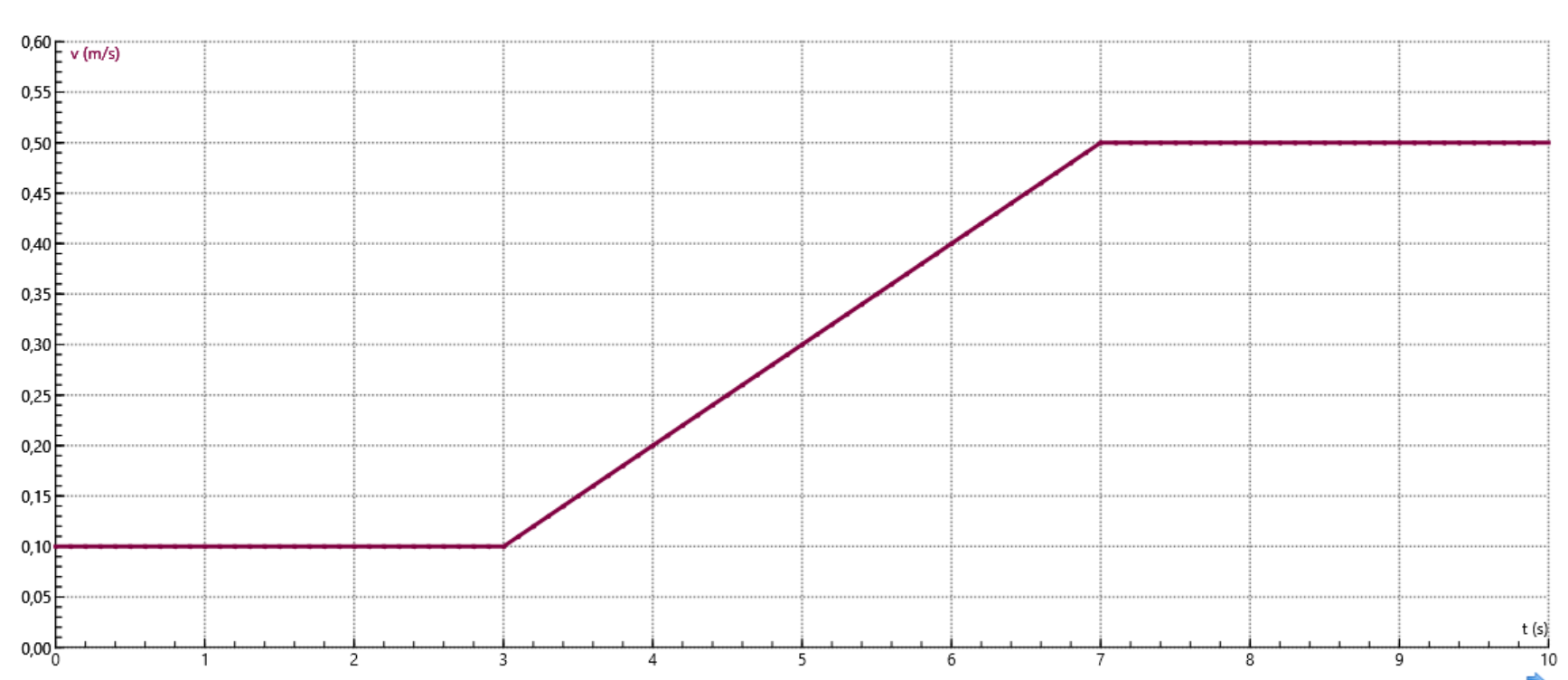 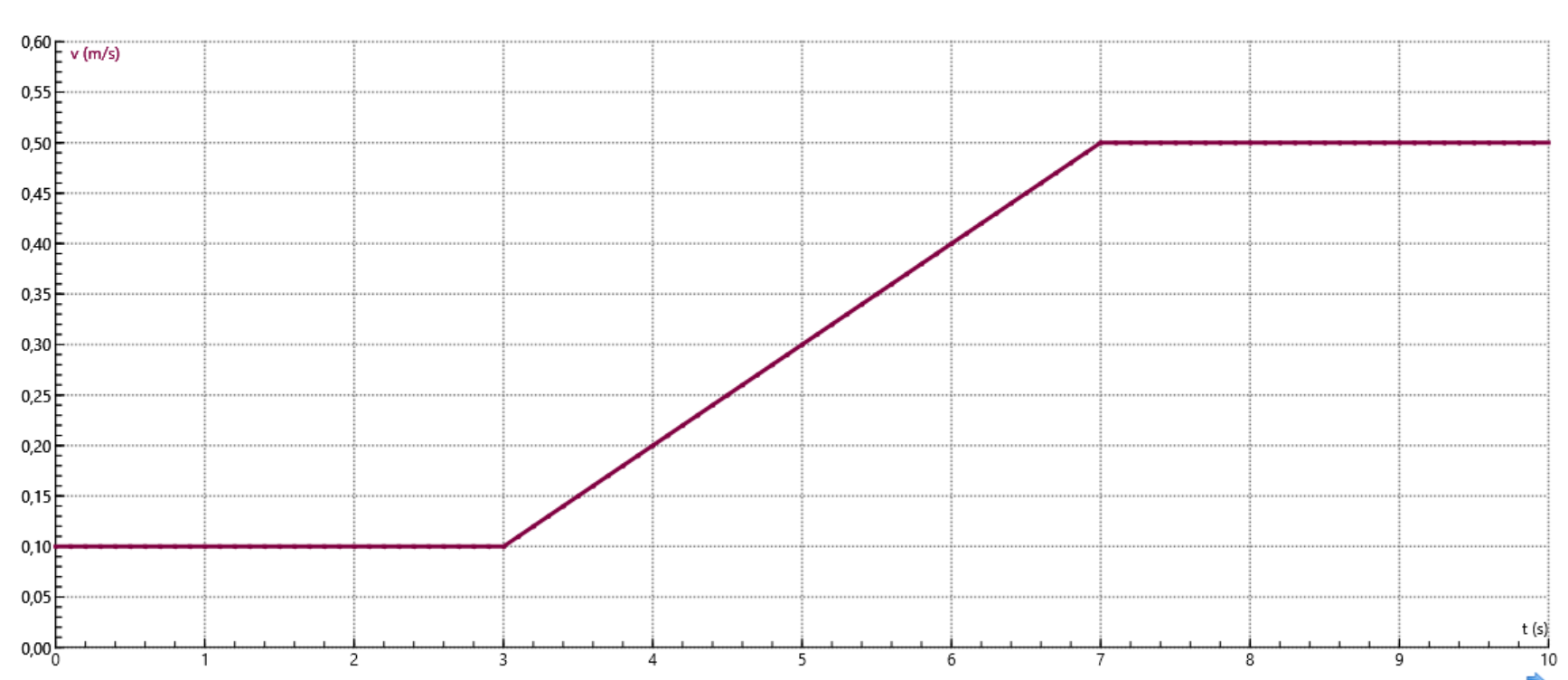 5. Even versnellen
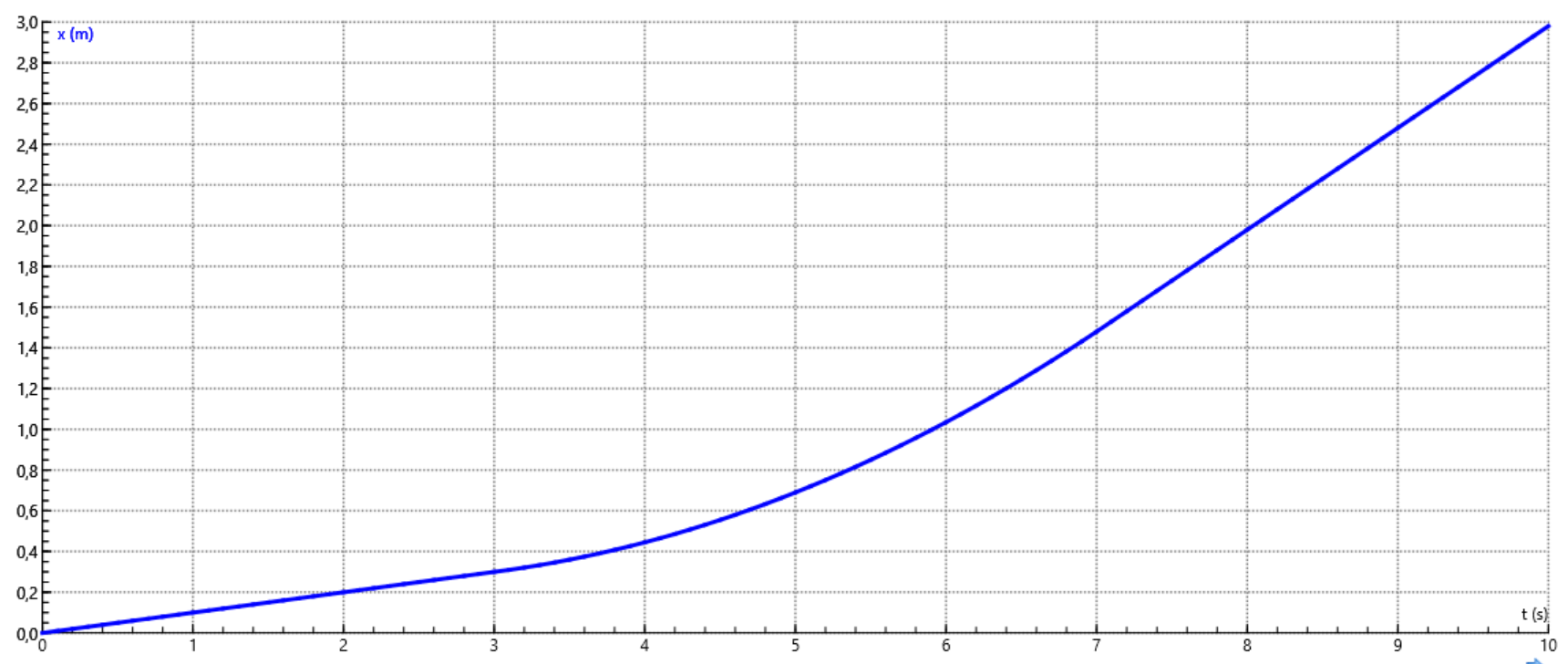 6. Je ziet hier een v,t-diagram. Ren het S,t-diagram. Begin op S=3,0 meter
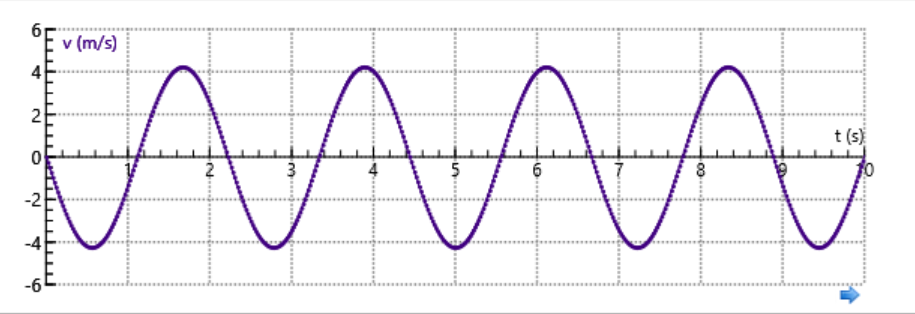 6. Massa-veer-systeem (kracht evenredig met u)
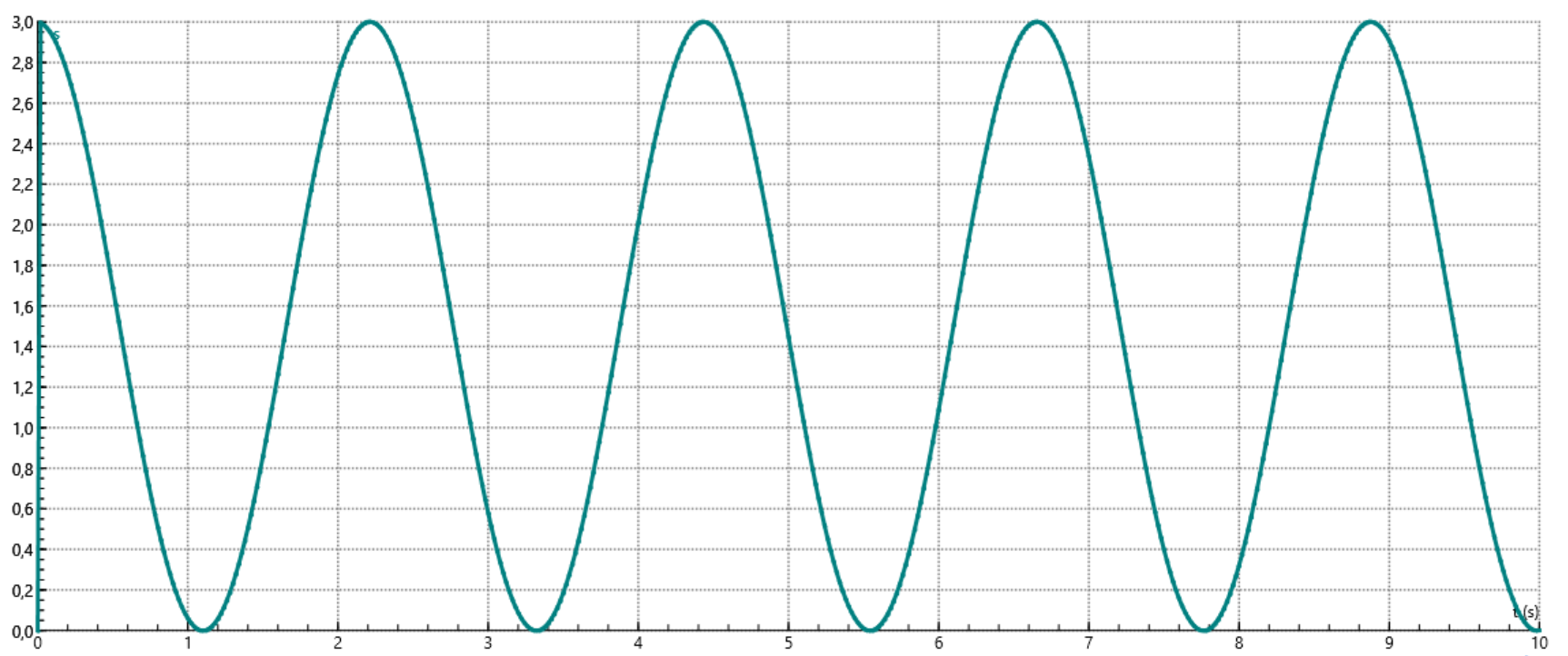 7. Je ziet hier een a,t-diagram. Ren het S,t-diagram. Begin op S=0 m met v=0 m/s.
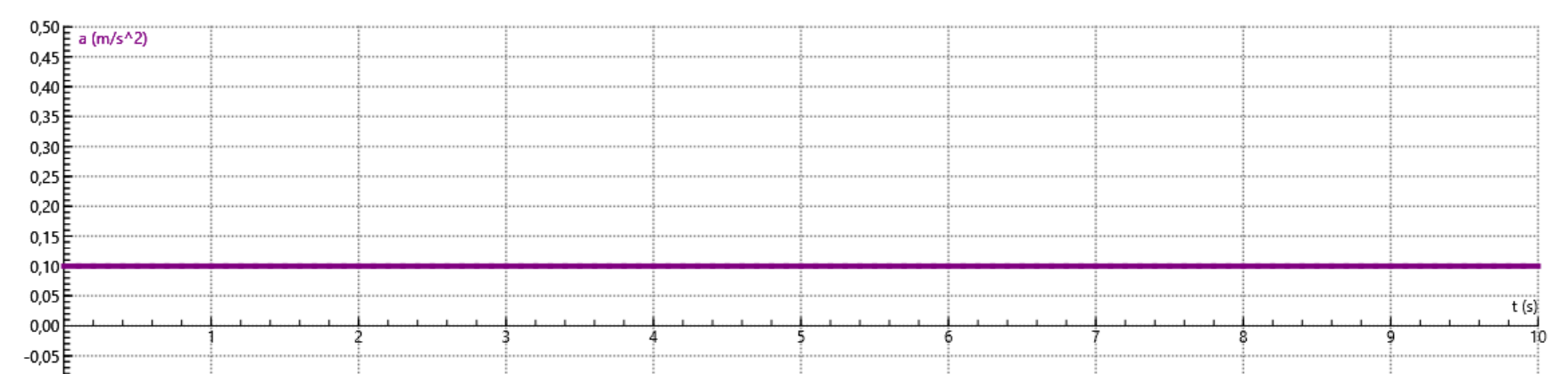 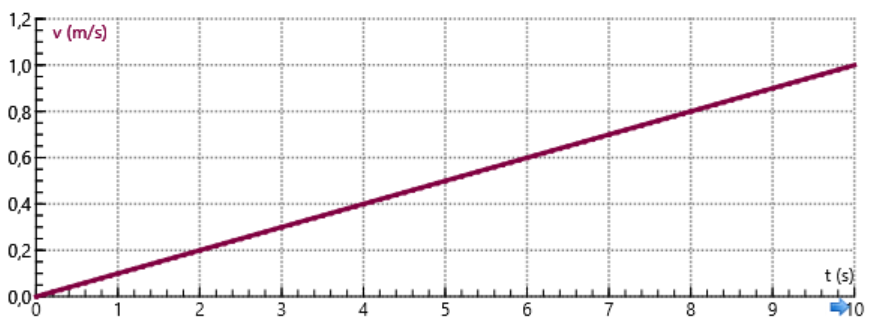 7. Eenparige versnelling
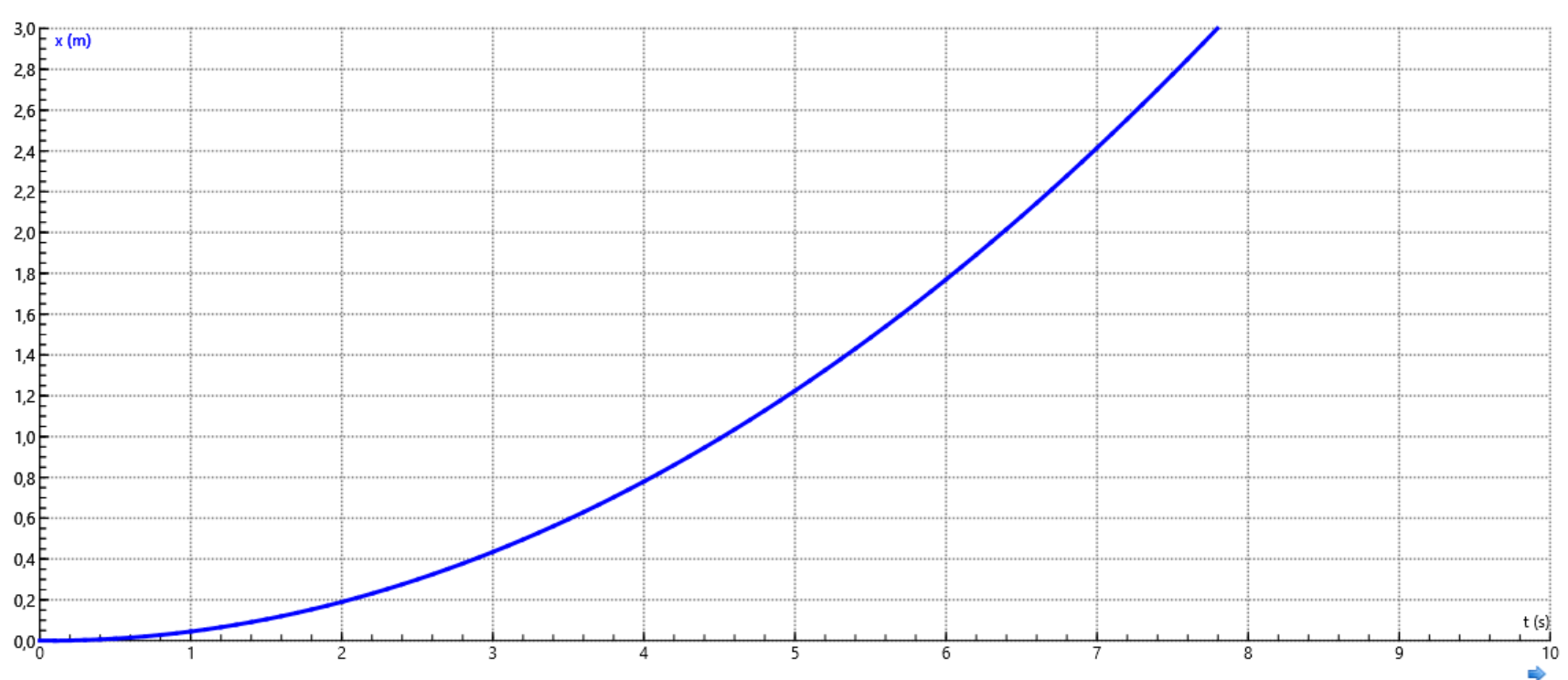 8. Je ziet hier een a,t-diagram. Ren het S,t-diagram. Begin op S=0 m met v=0 m/s.
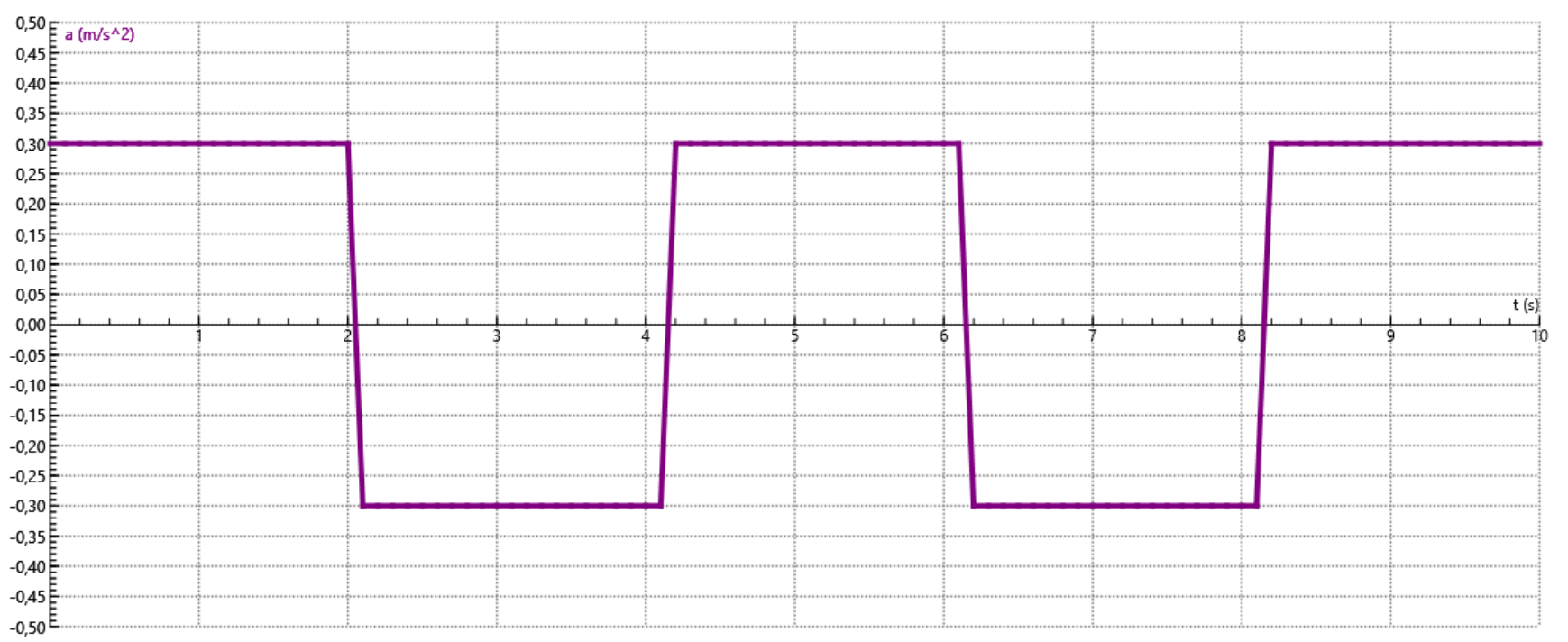 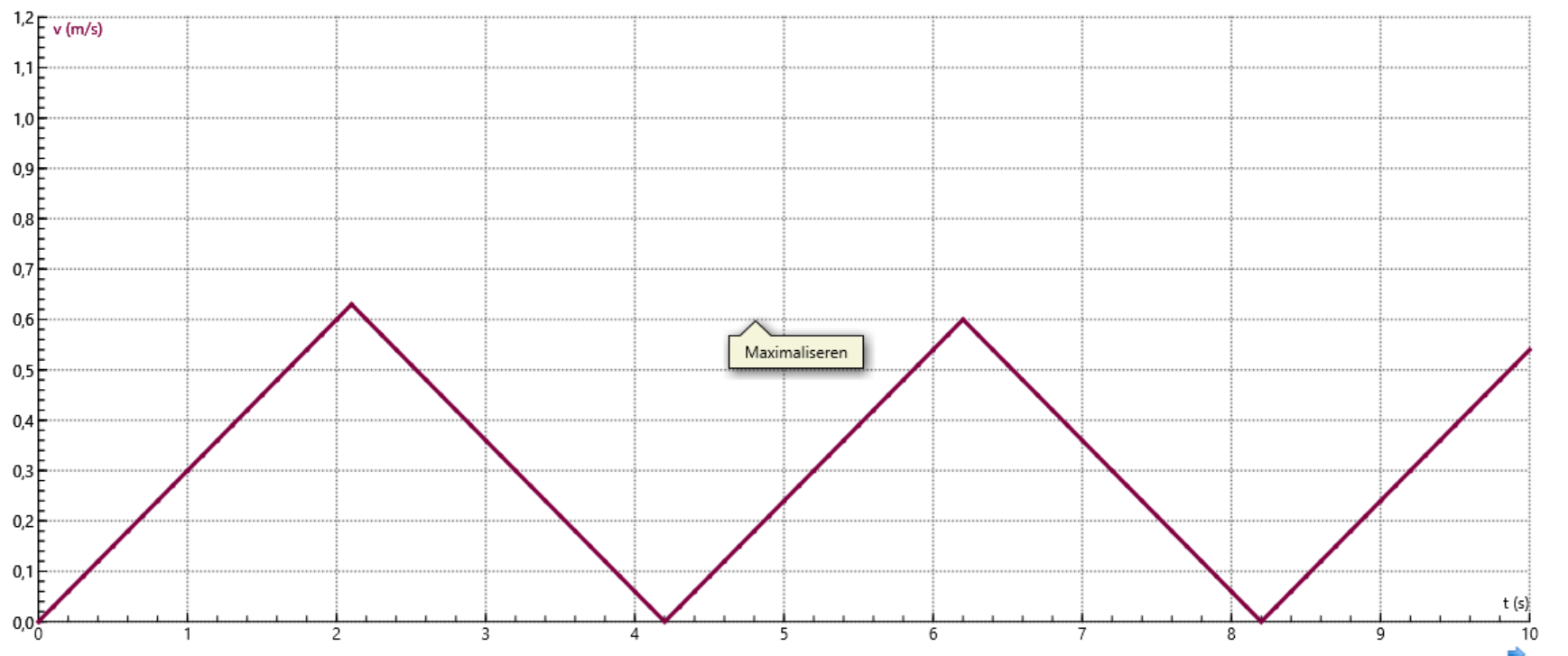 8. v,t-diagram zaagzand
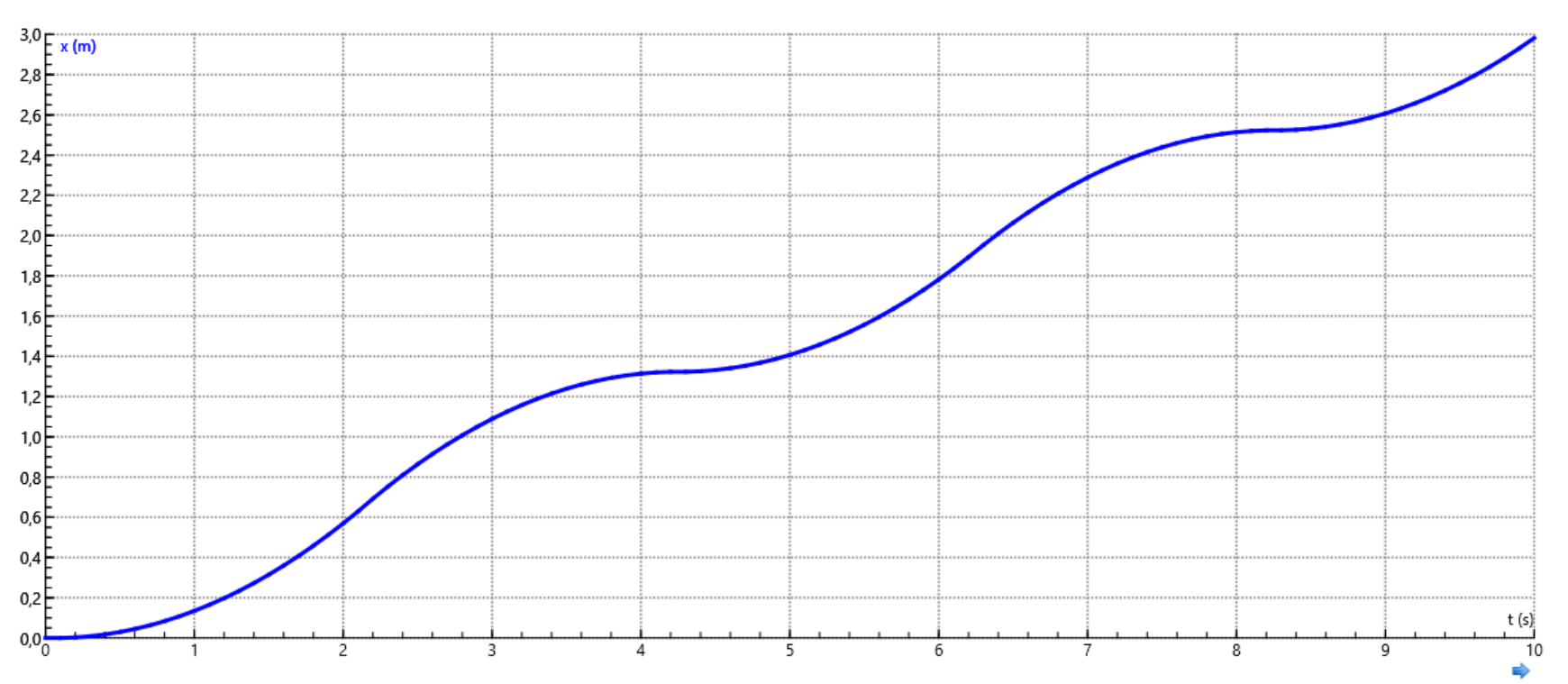 9. Je ziet hier een a,t-diagram. Ren het S,t-diagram. Begin op S=0 m met v=0 m/s.
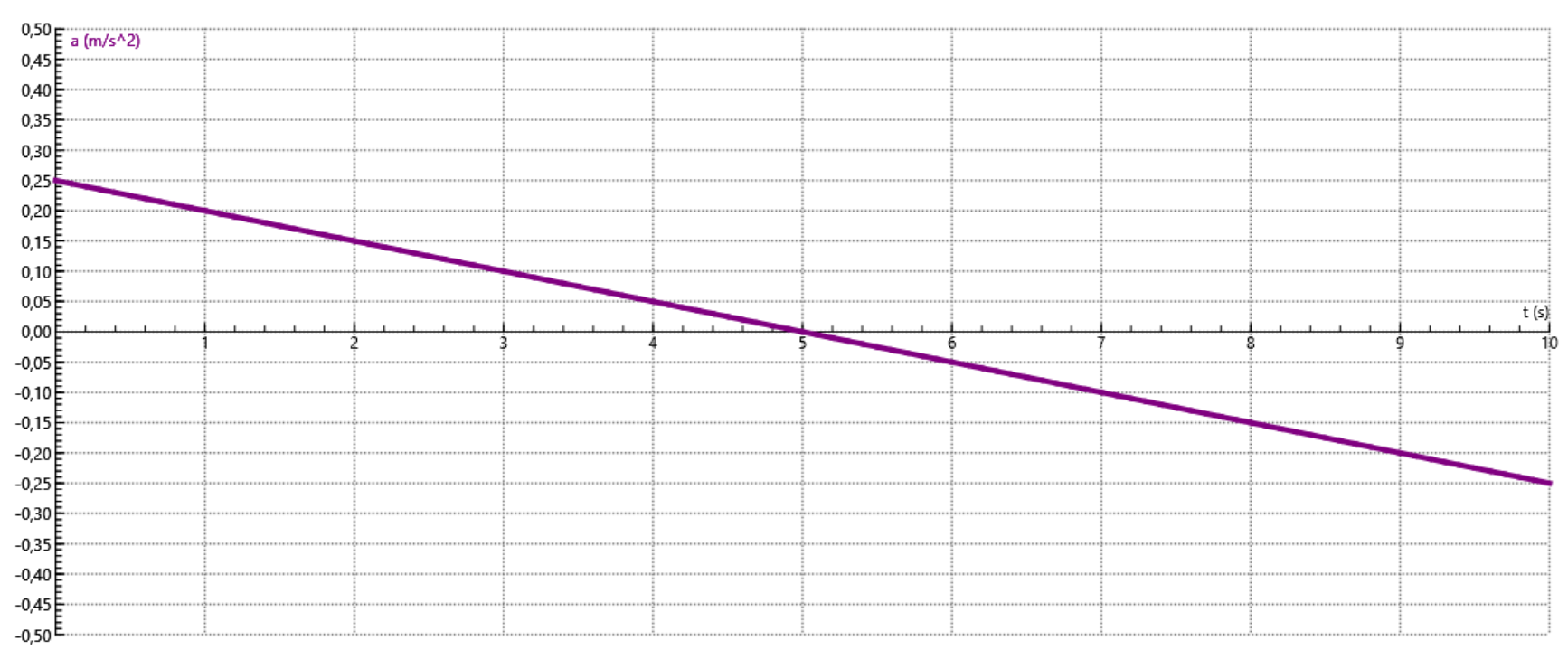 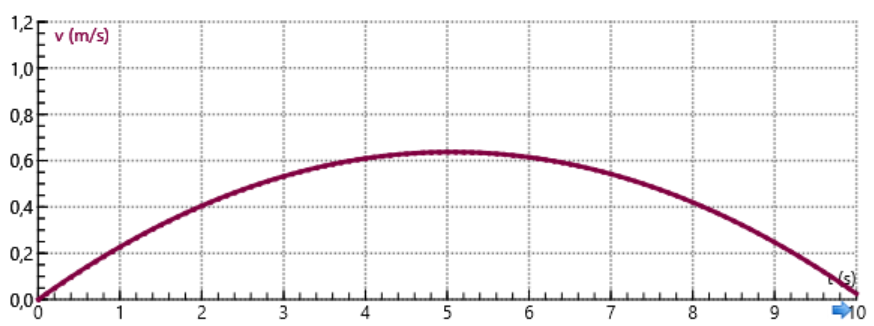 9. Afnemende versnelling
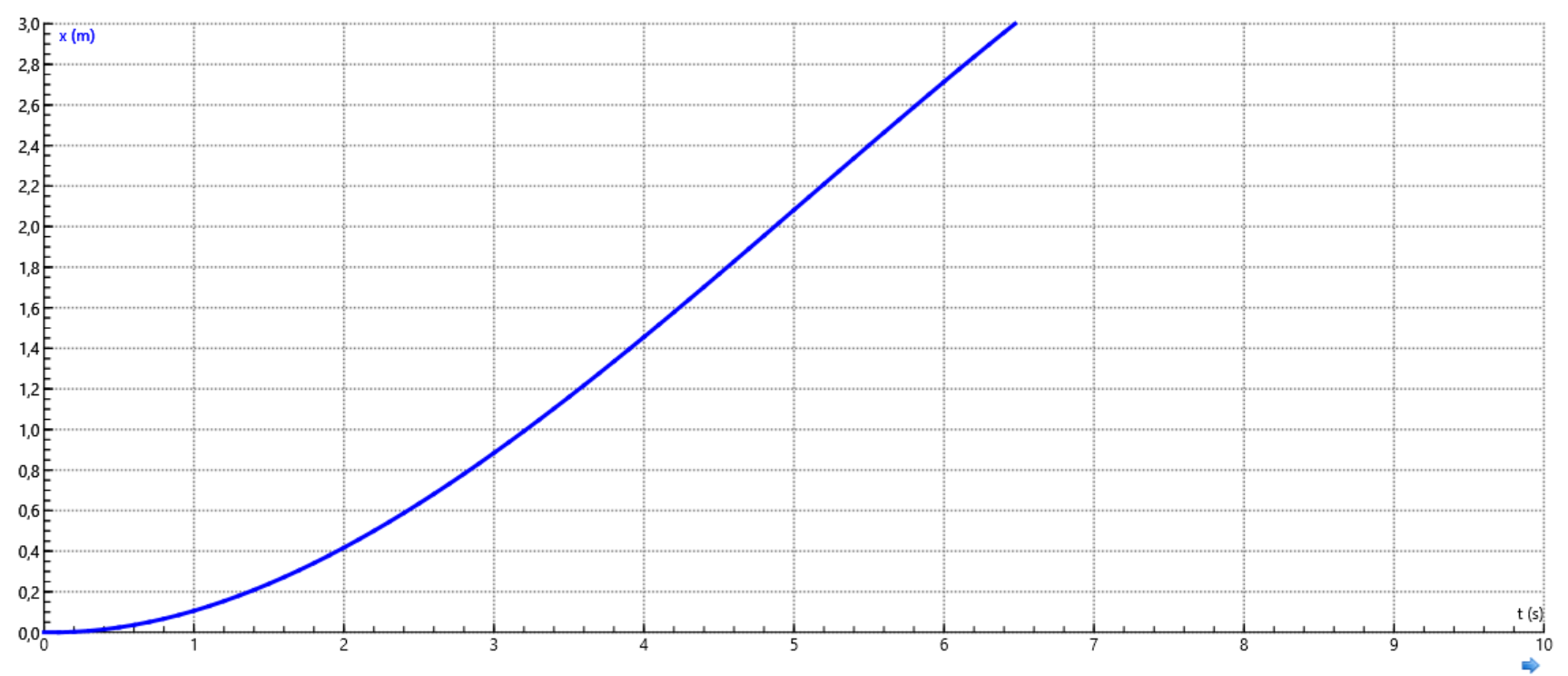 10. Je ziet hier een model en startwaarden. Ren het S,t-diagram:
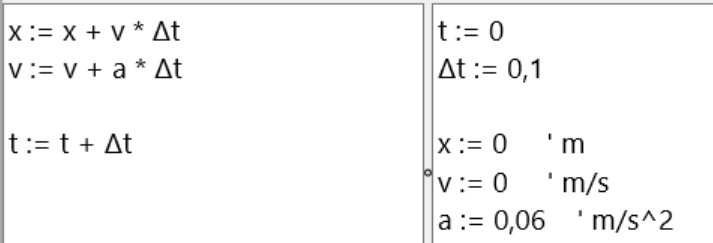 10. Model versnellende fiets
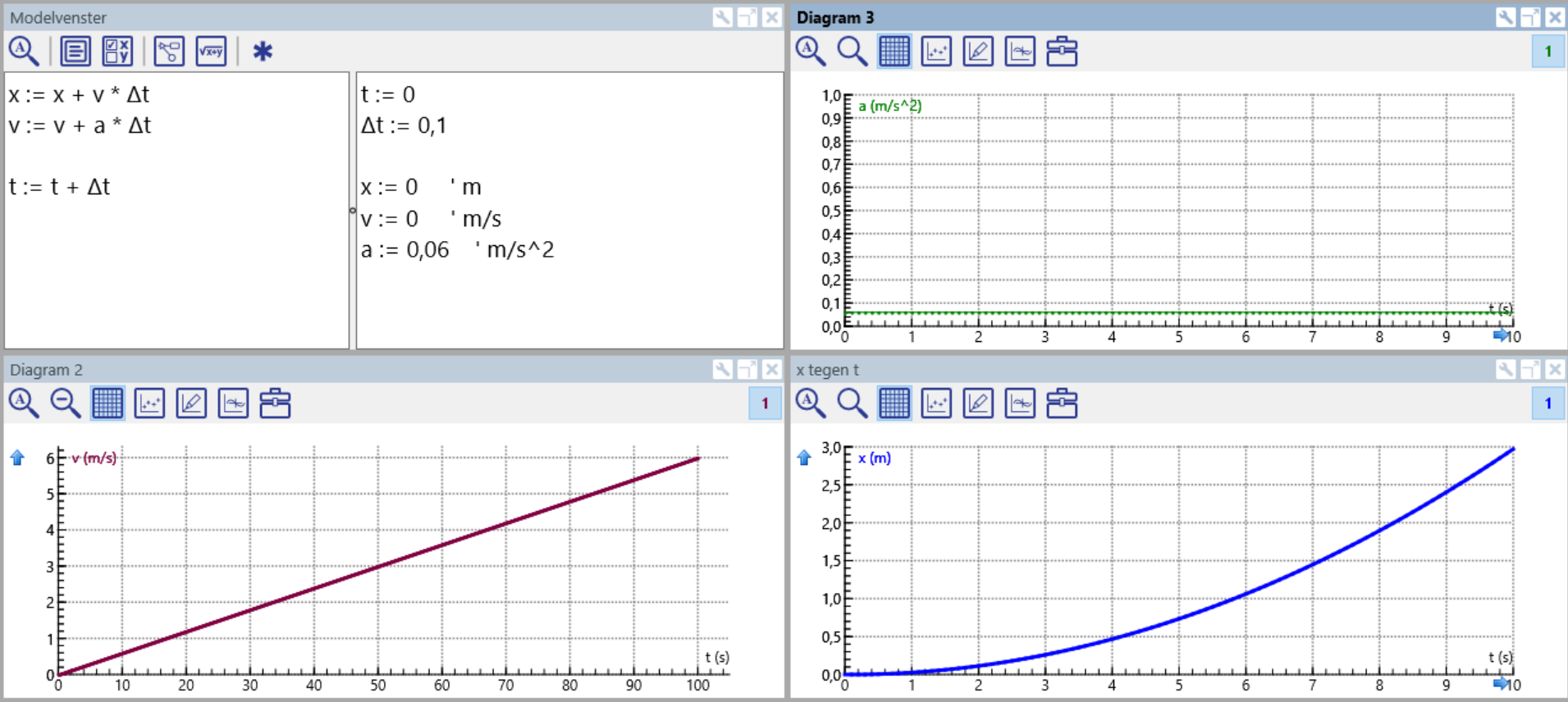 11. Je ziet hier een model en startwaarden. Ren het S,t-diagram:
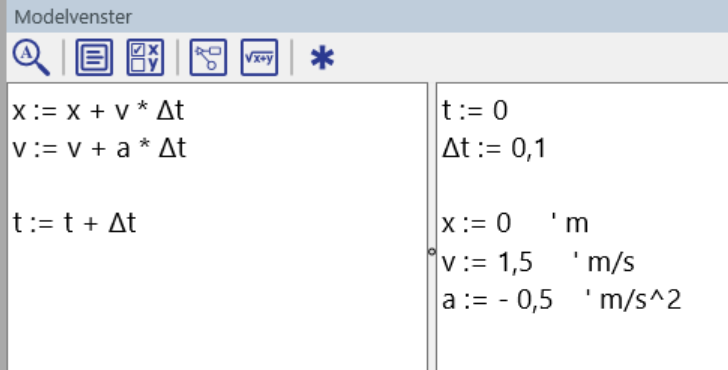 11. Iets omhoog gooien (negatieve versnelling)
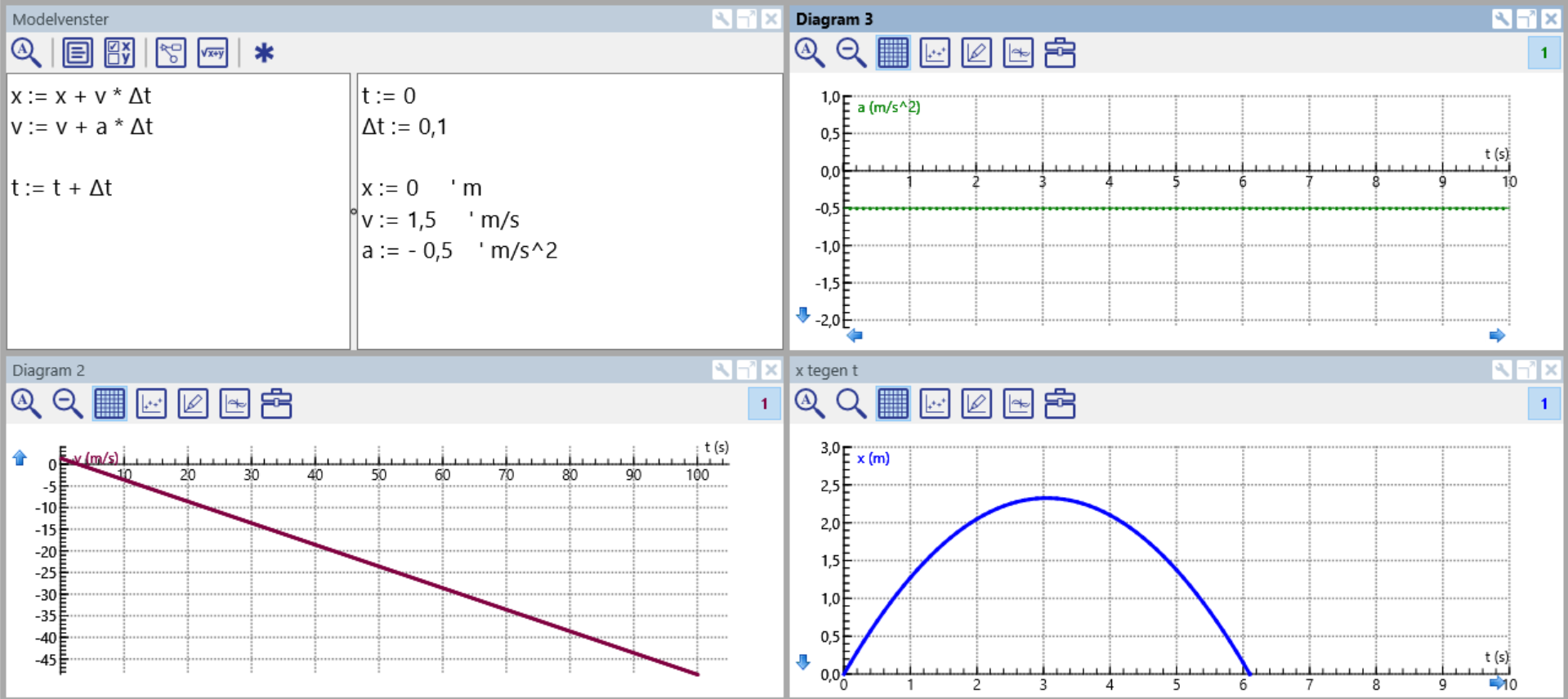 12. Je ziet hier een model en startwaarden. Ren het S,t-diagram:
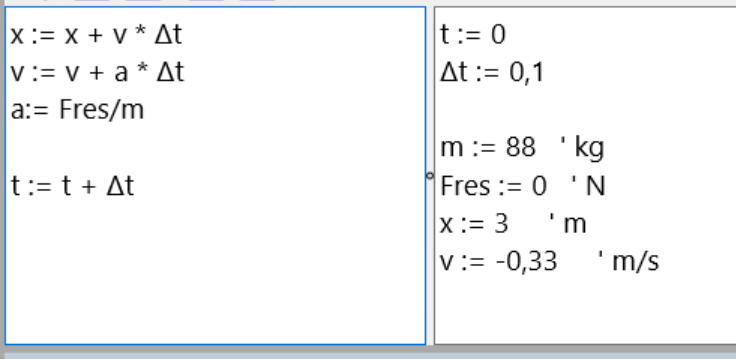 12. Fres=0N (geen versnelling = constante snelheid = S,t-diagram over even steil)
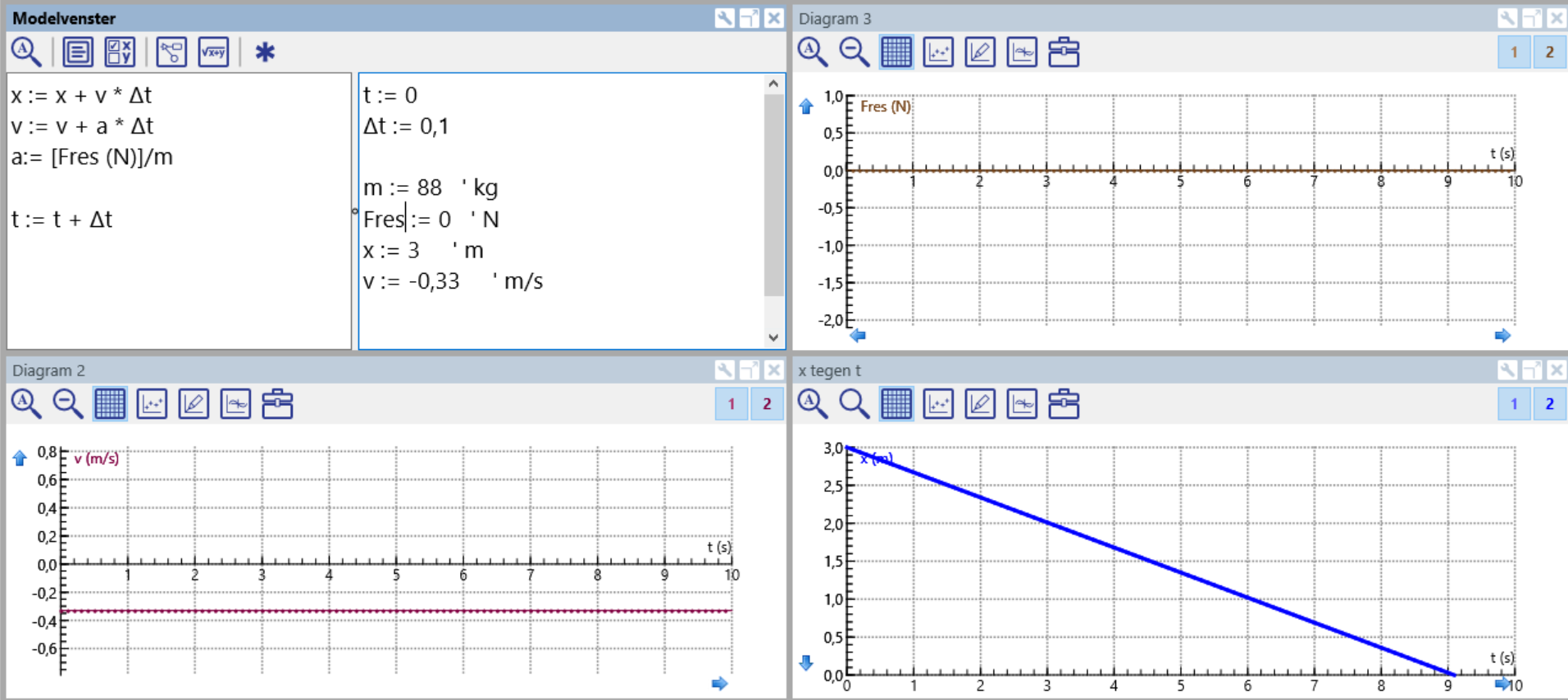 Bonus: (een pittige) Je ziet hier een model en startwaarden. Ren het u,t-diagram:
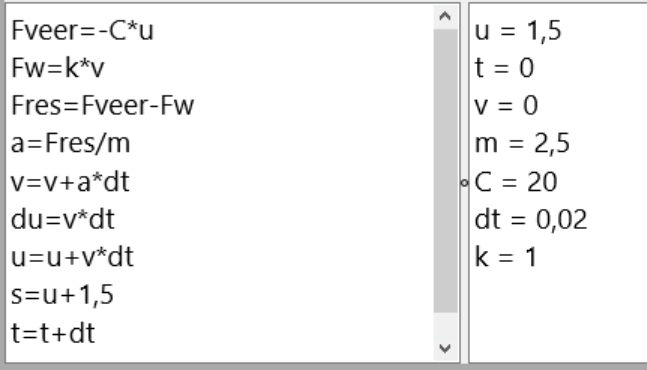 13. Gedempt massa-veer-systeem
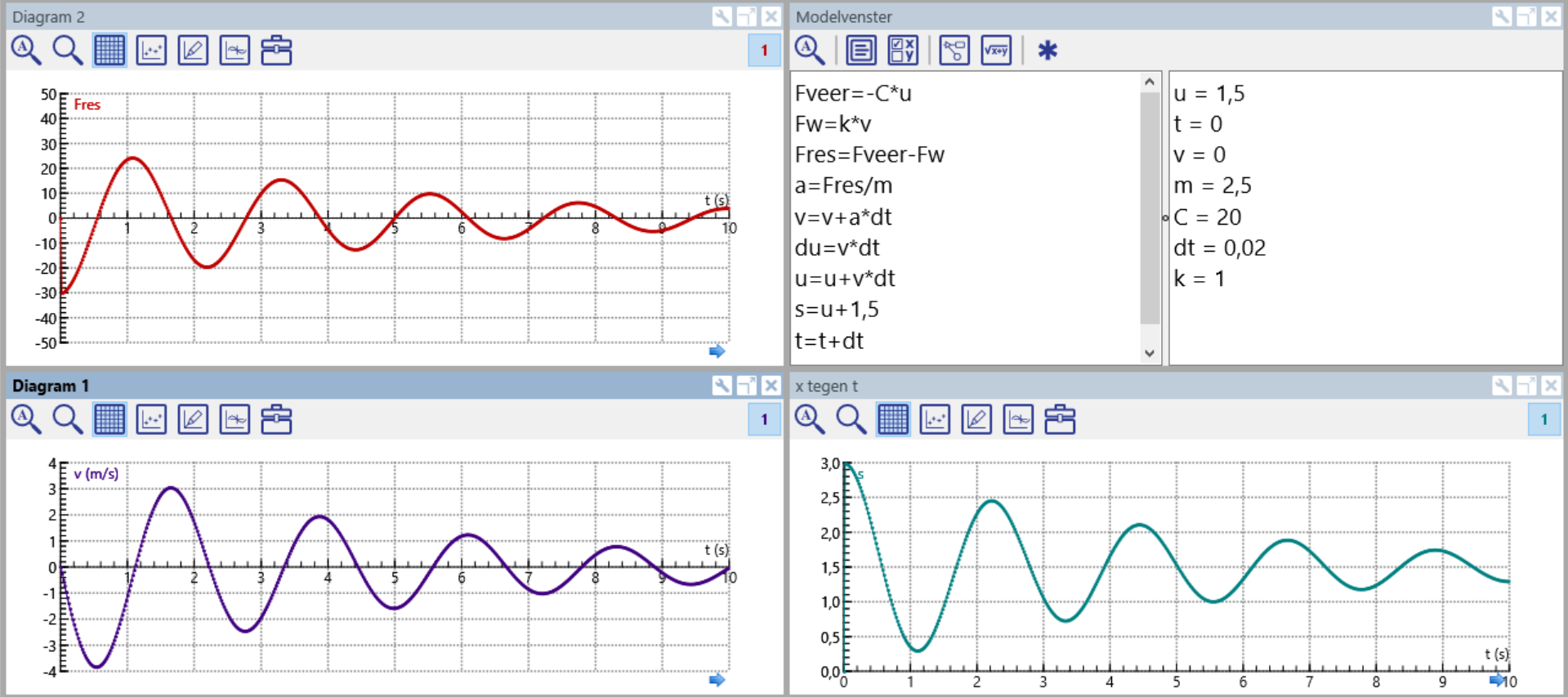 Waarom?
Inzicht in samenhang binnen de mechanica:








Credits afbeelding: van Riswick, 2024
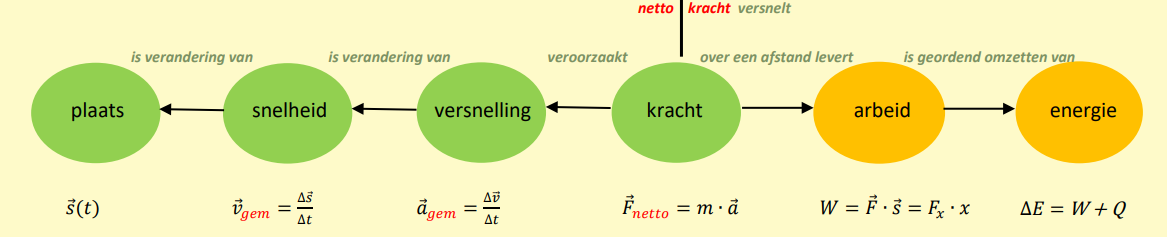